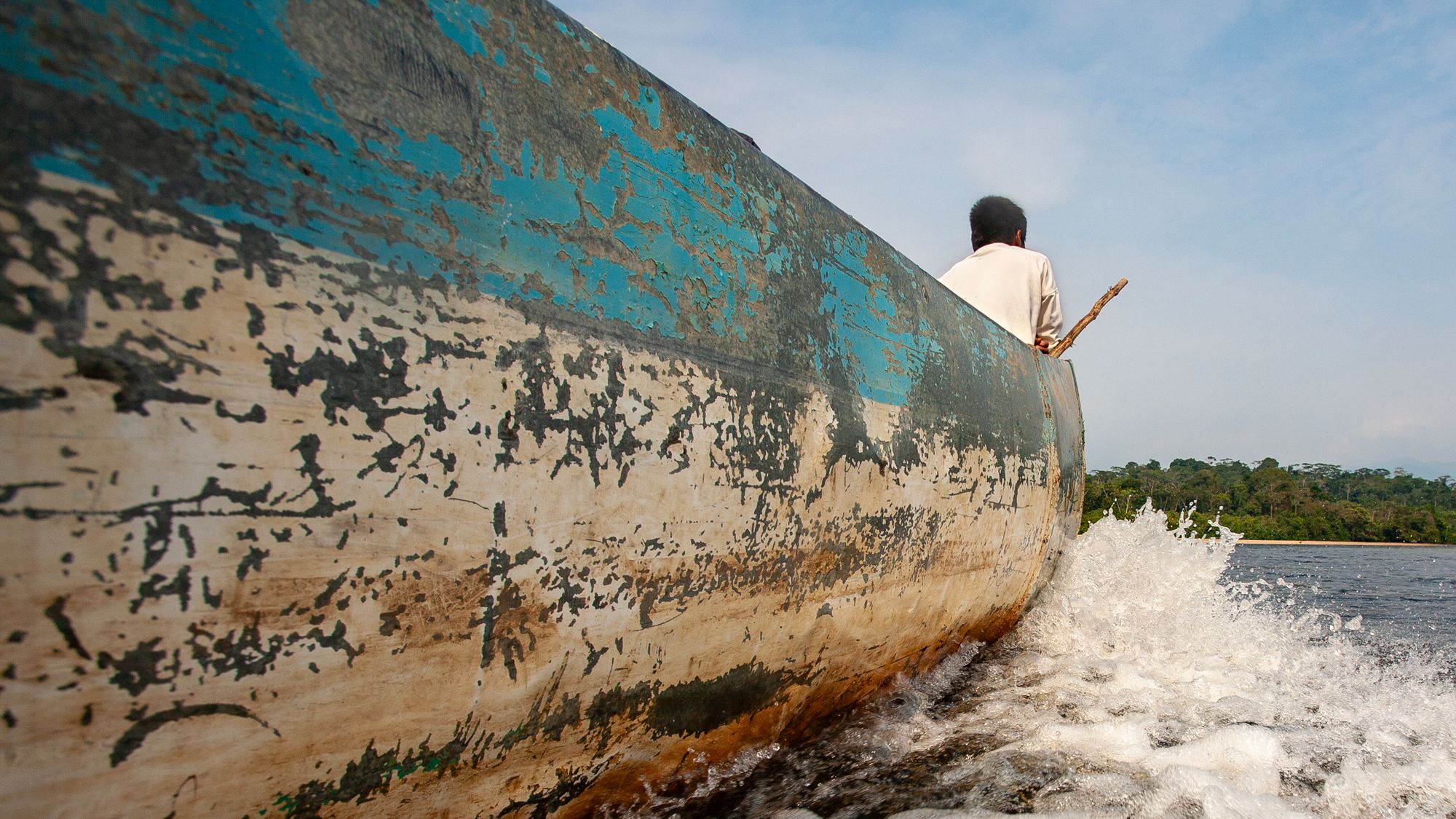 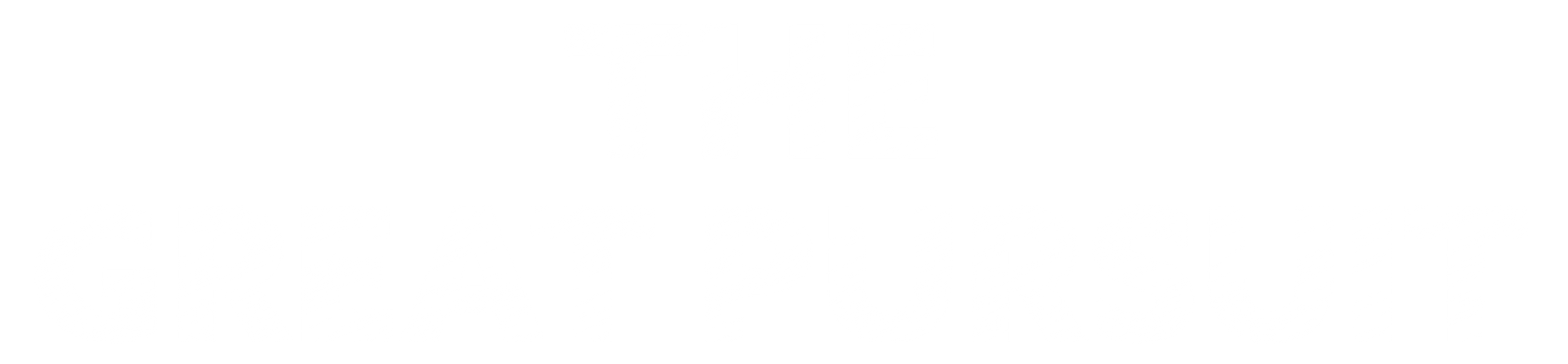 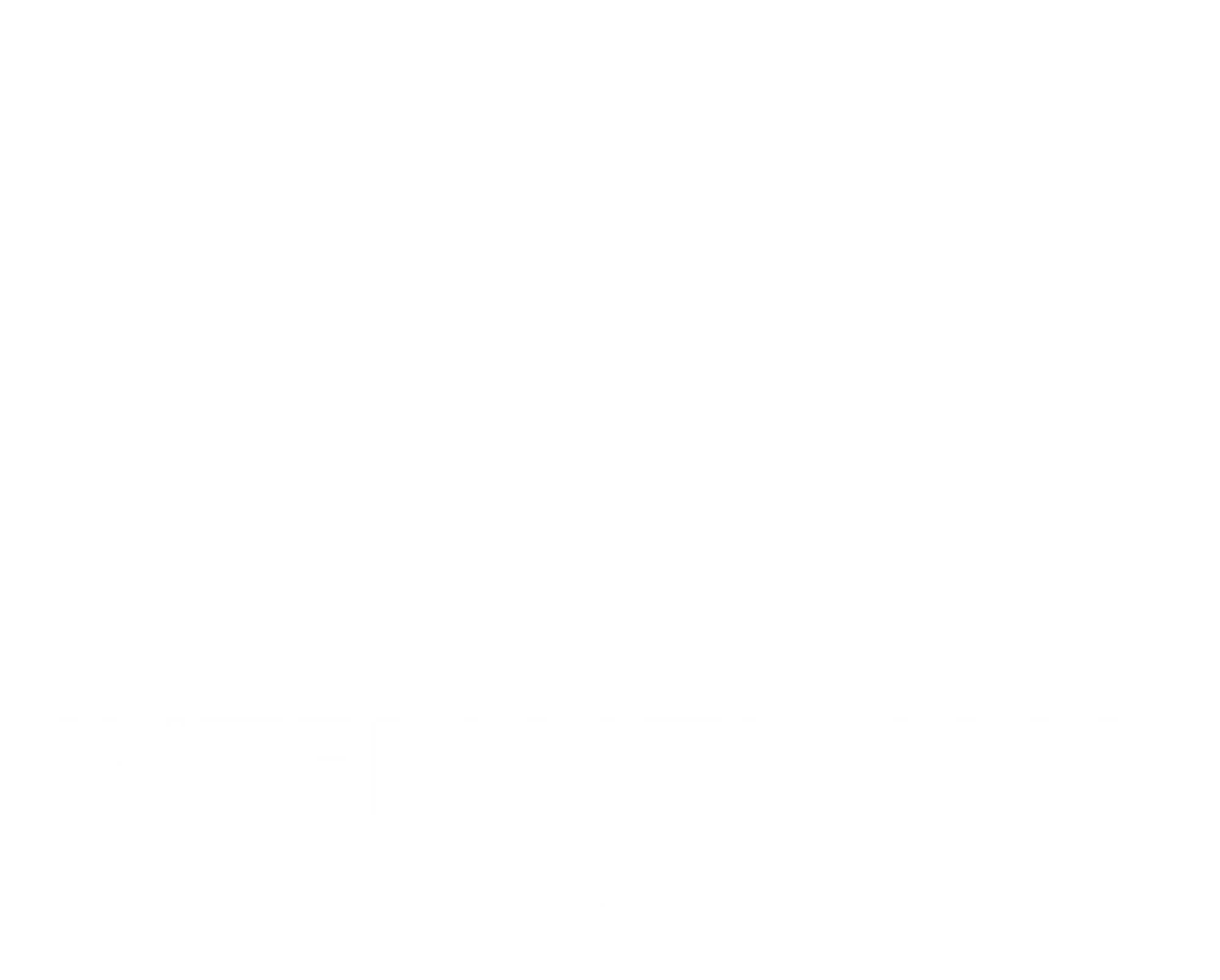 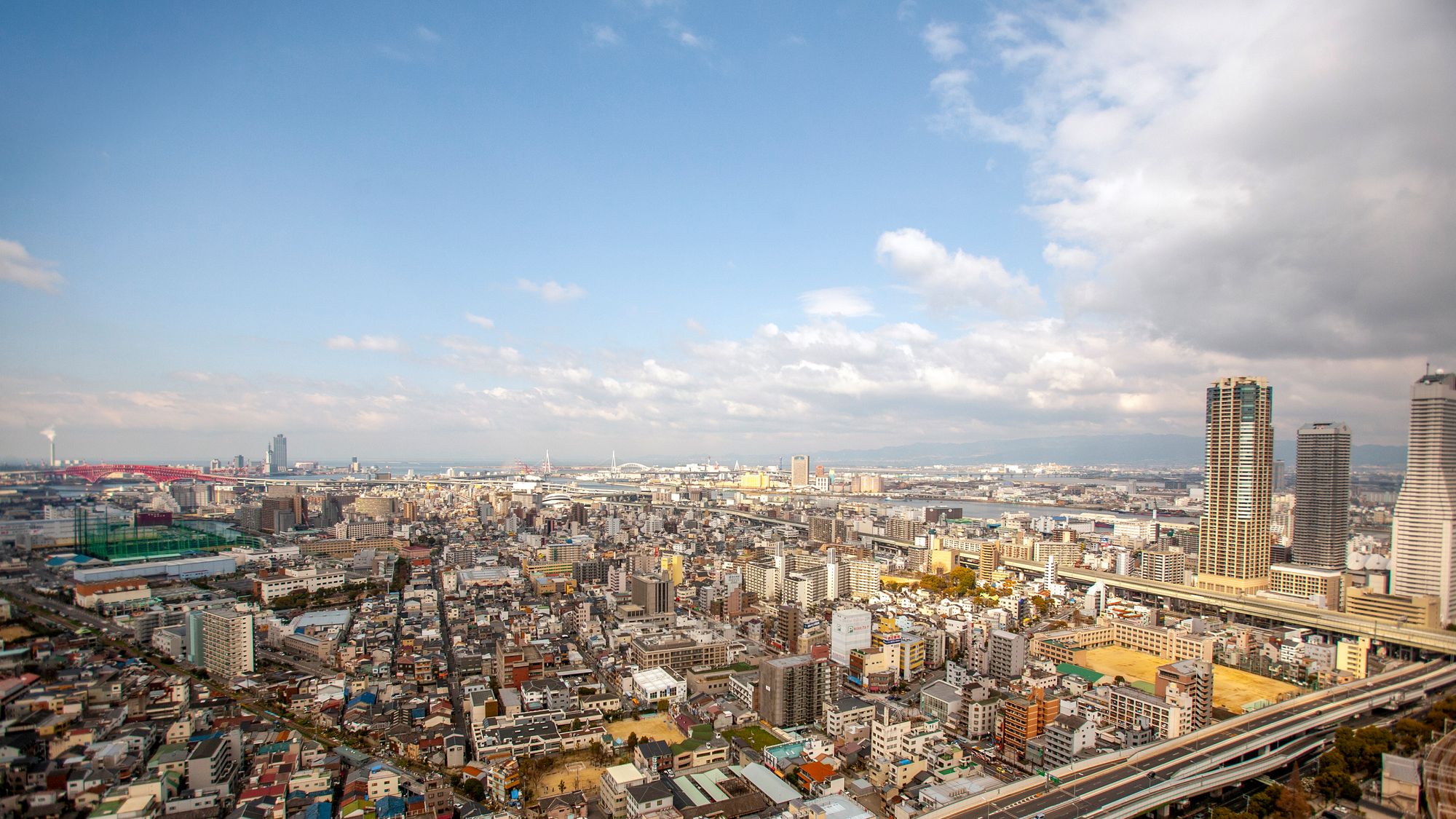 100% of your gift to the Lottie Moon Christmas Offering® supports and sustains missionary presence.
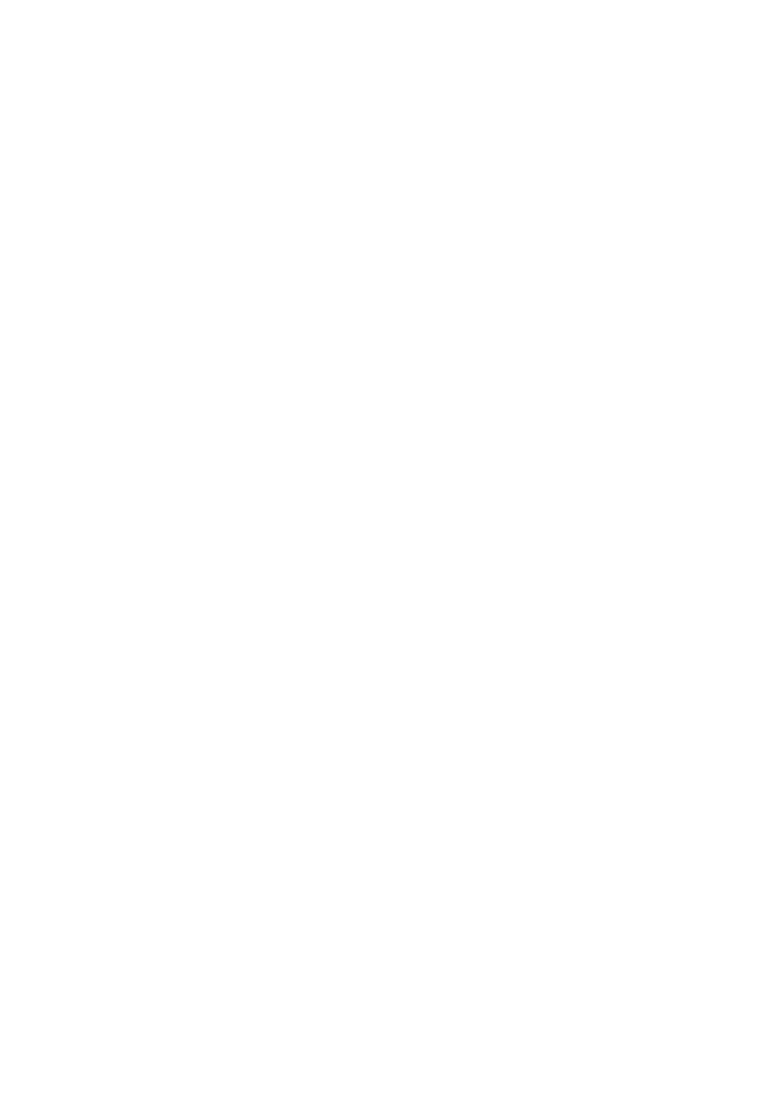 lottiemoon.com
Lottie Moon Christmas Offering® is a registered trademark of WMU®.
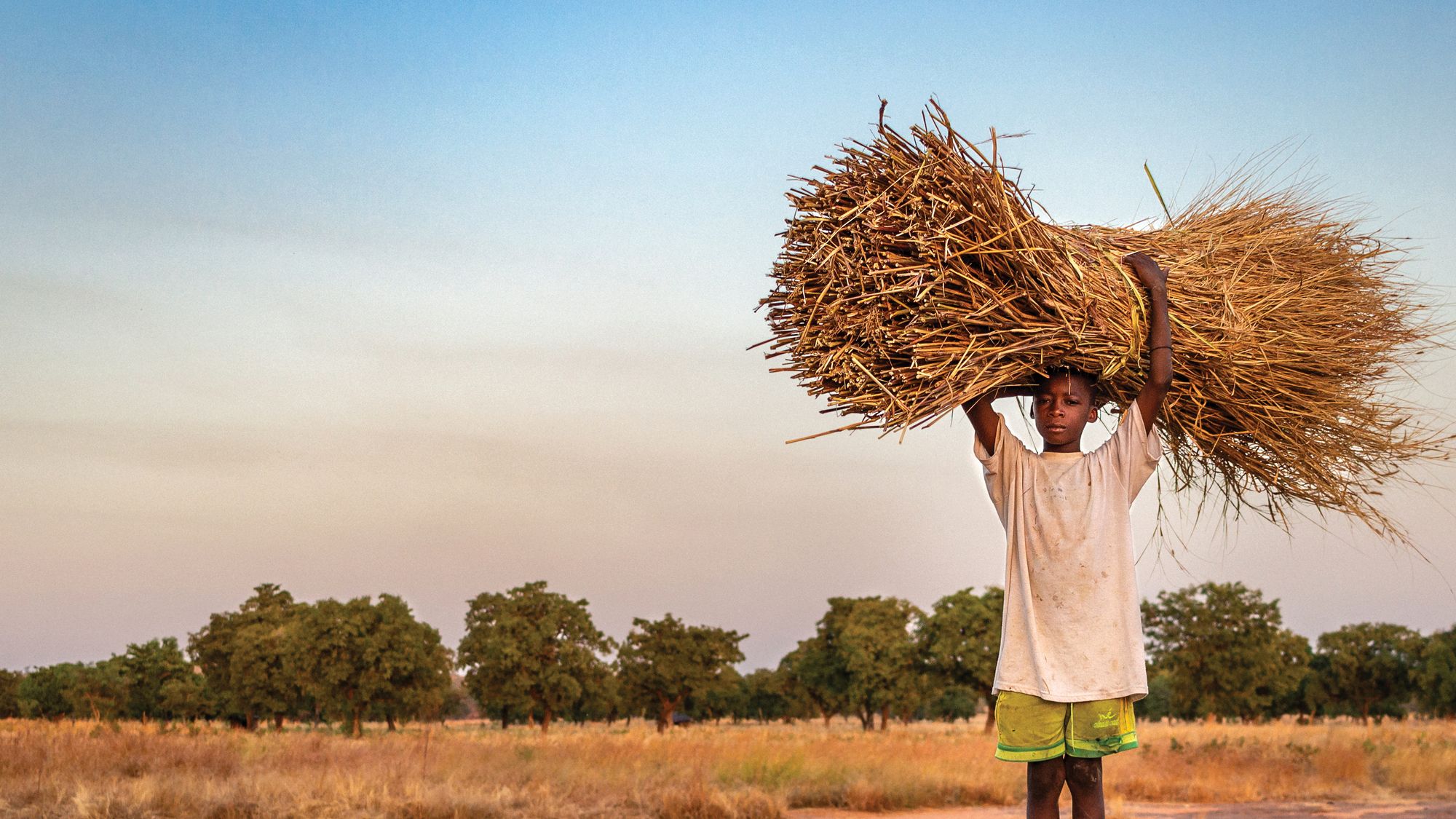 OUR CHURCH GOAL: $0,000,000
Every dollar you give goes to the mission field to support gospel transformation among the lost. Thank you for your generosity!
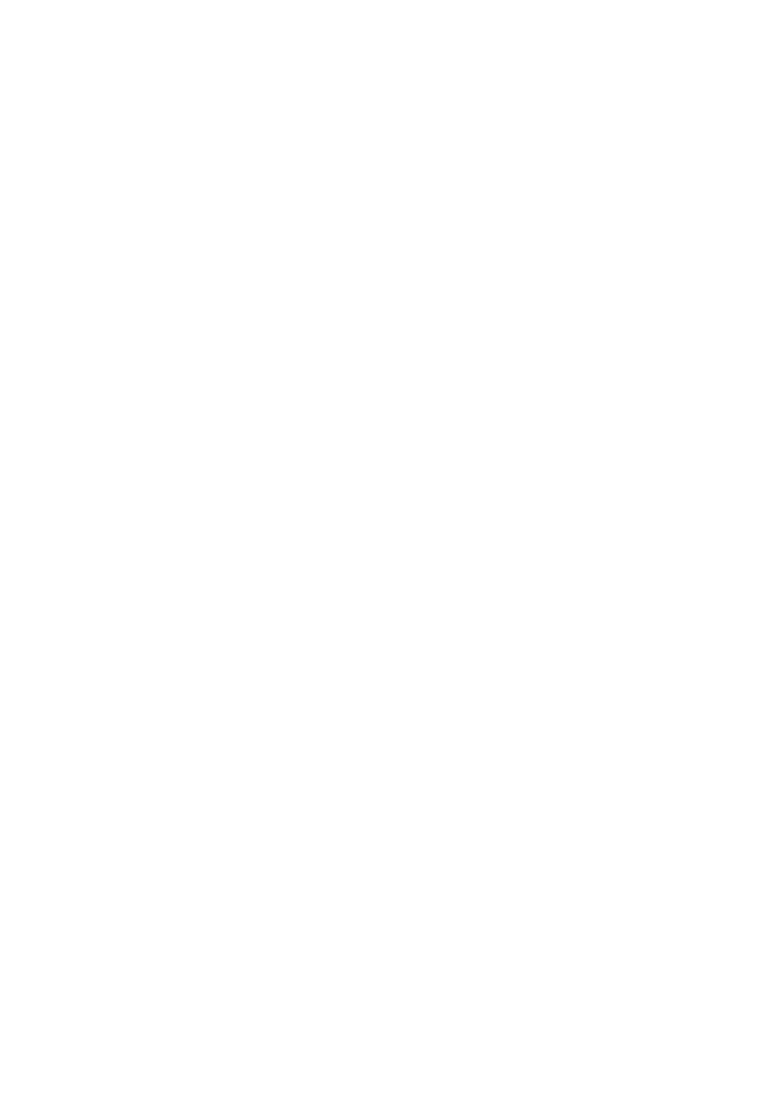 lottiemoon.com
GOD’S WORK IN 2023
116,992
BAPTISMS

269,571
DISCIPLED

141,206
NEW BELIEVERS
3,515
MISSIONARIES SUPPORTED

879,798
PEOPLE HEARD THE GOSPEL
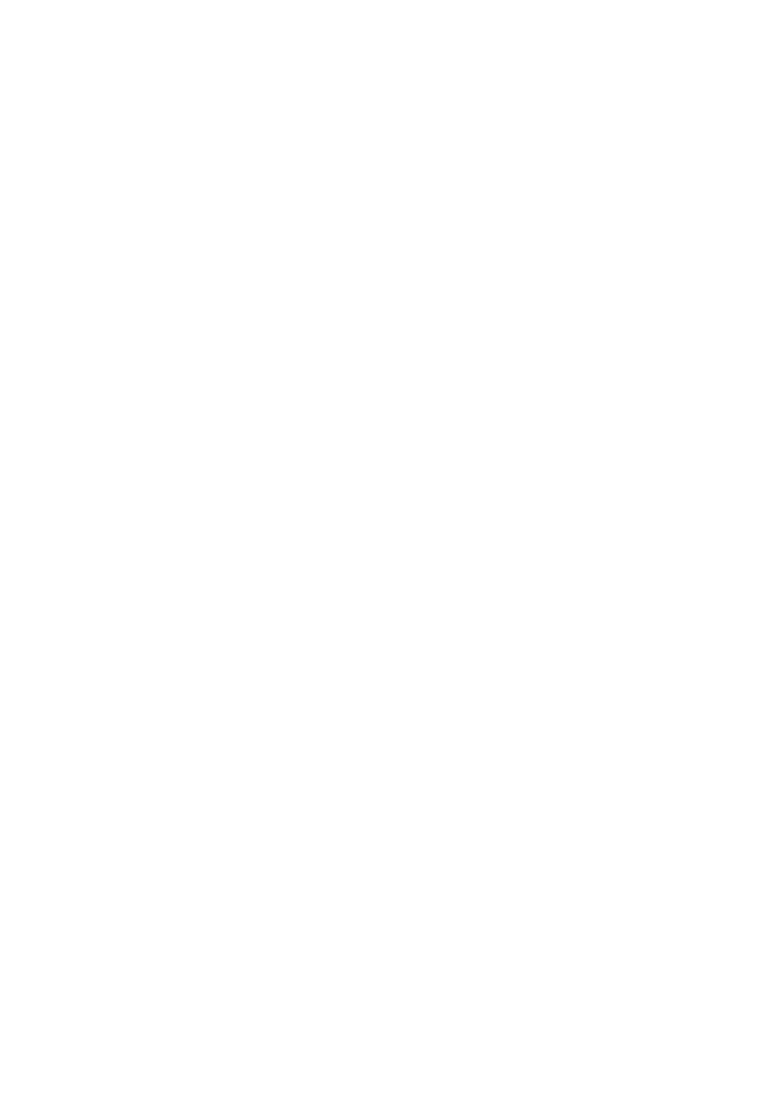 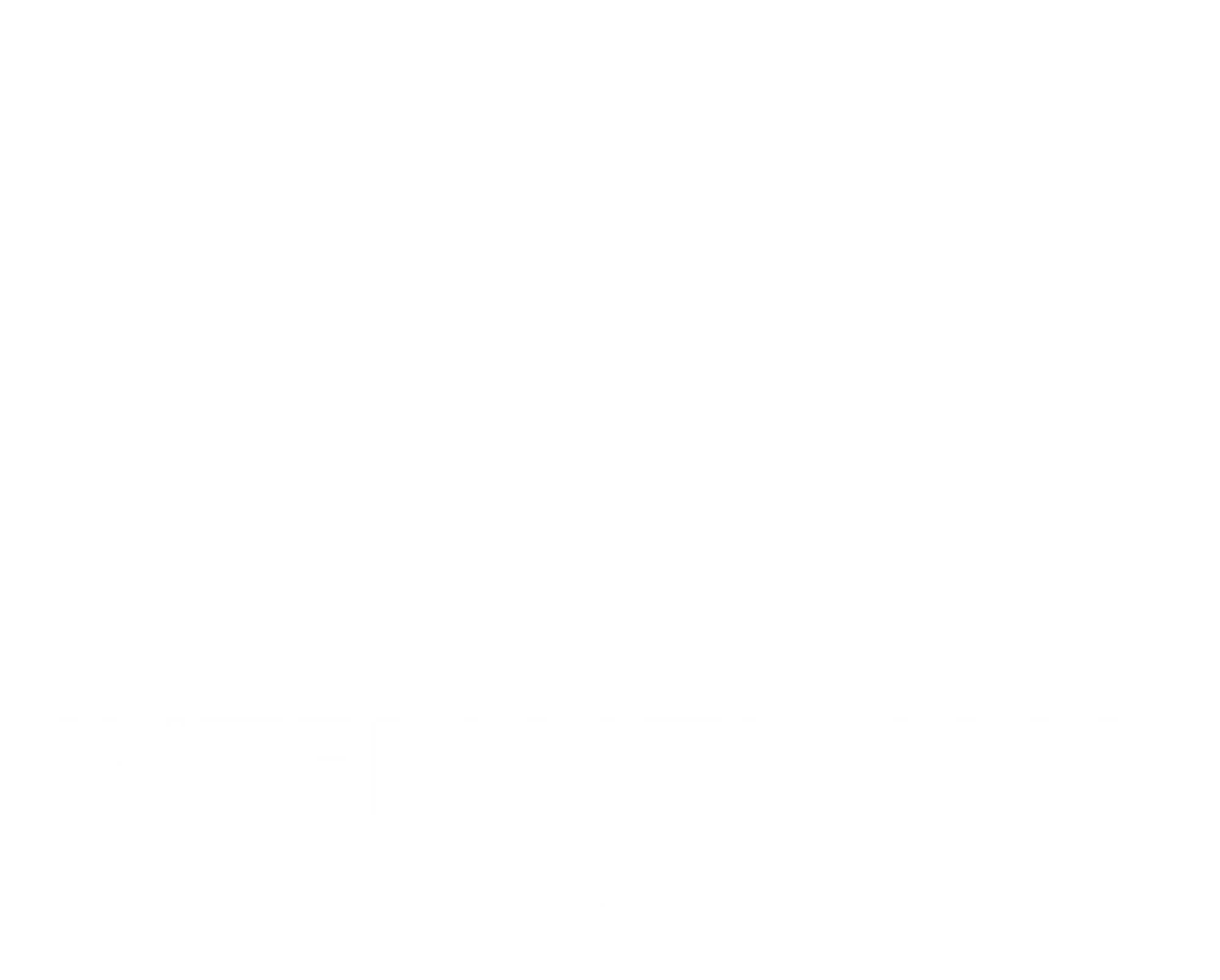 lottiemoon.com